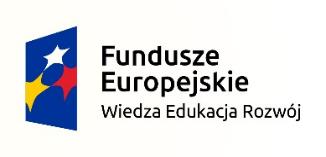 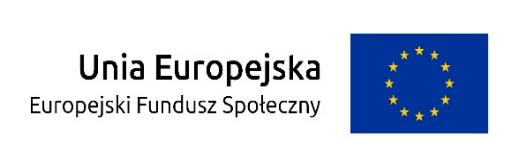 Projekt „Europejski bibliotekarz”Wojewódzka Biblioteka Publiczna im. Hieronima Łopacińskiego w LublinieProjekt: „Ponadnarodowa mobilność kadry niezawodowej edukacji dorosłych“ współfinansowany ze środków Europejskiego Funduszu Społecznego w ramach Programu Operacyjnego Wiedza Edukacja Rozwój Projekt „Europejski Bibliotekarz” NR UMOWY POWERAE-2020-1-PL01-KA104-080986
Job Shadowing in the Milan Public Library System


13.09.2021 – 17.09.2021
Mediolan – miasto i gmina w północnych Włoszech, stolica prowincji Lombardia.
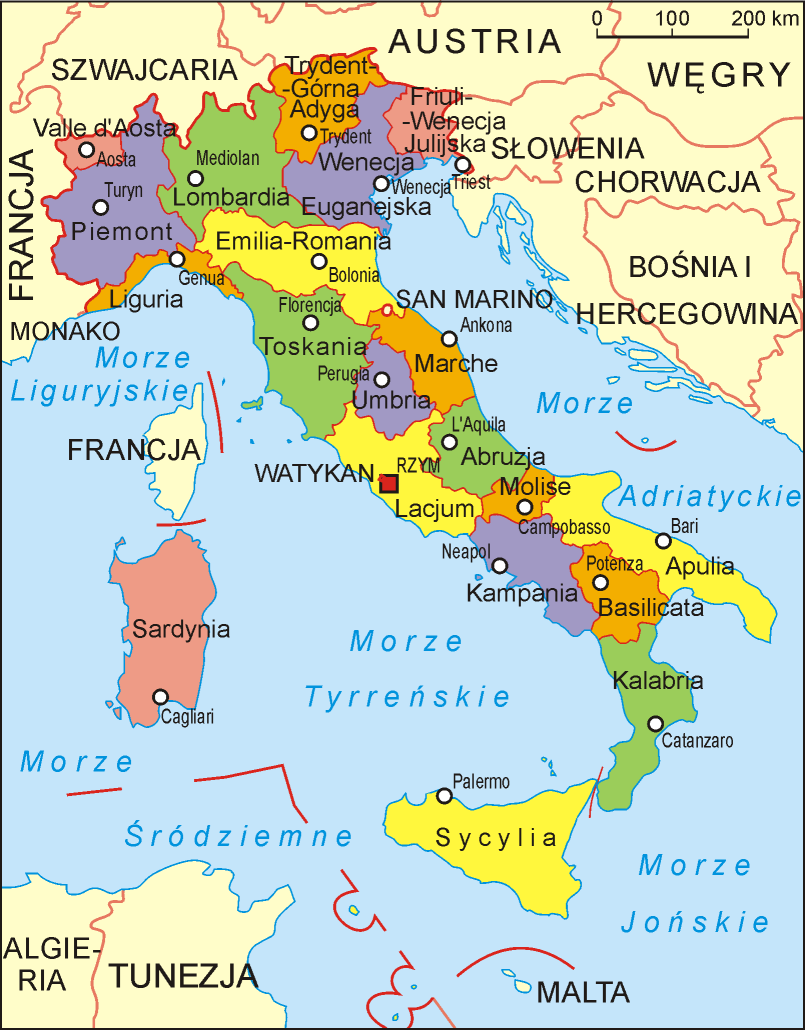 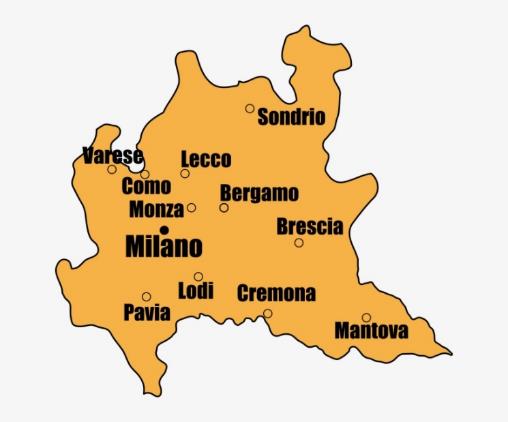 Biblioteka Sormani Główna biblioteka Mediolanu. Jedna z 8 bibliotek narodowych we Włoszech. Inne biblioteki tego typu, to np. Centralna Biblioteka Narodowa w Rzymie.
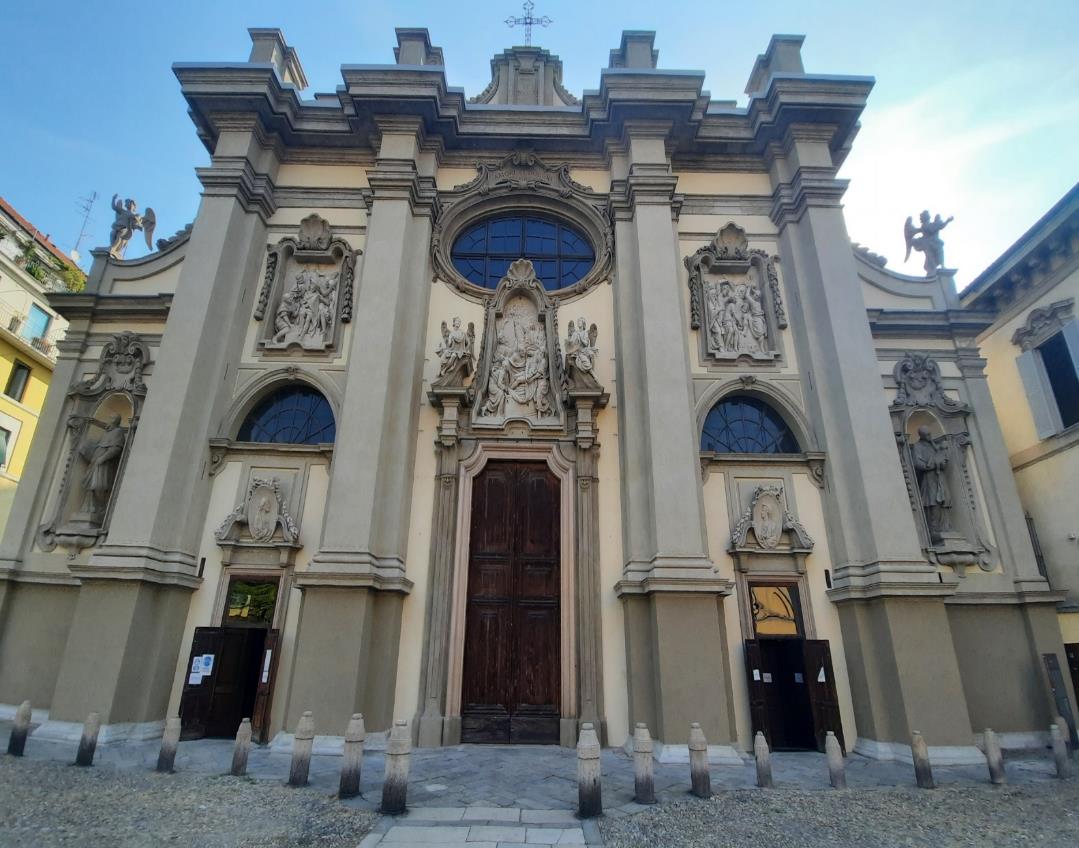 Mediolański system Biblioteczny 25 bibliotek w samym mieście i około 1200 w prowincji Lombardia. Placówka „opiekuńczą” dla systemu jest Biblioteka Sormani.
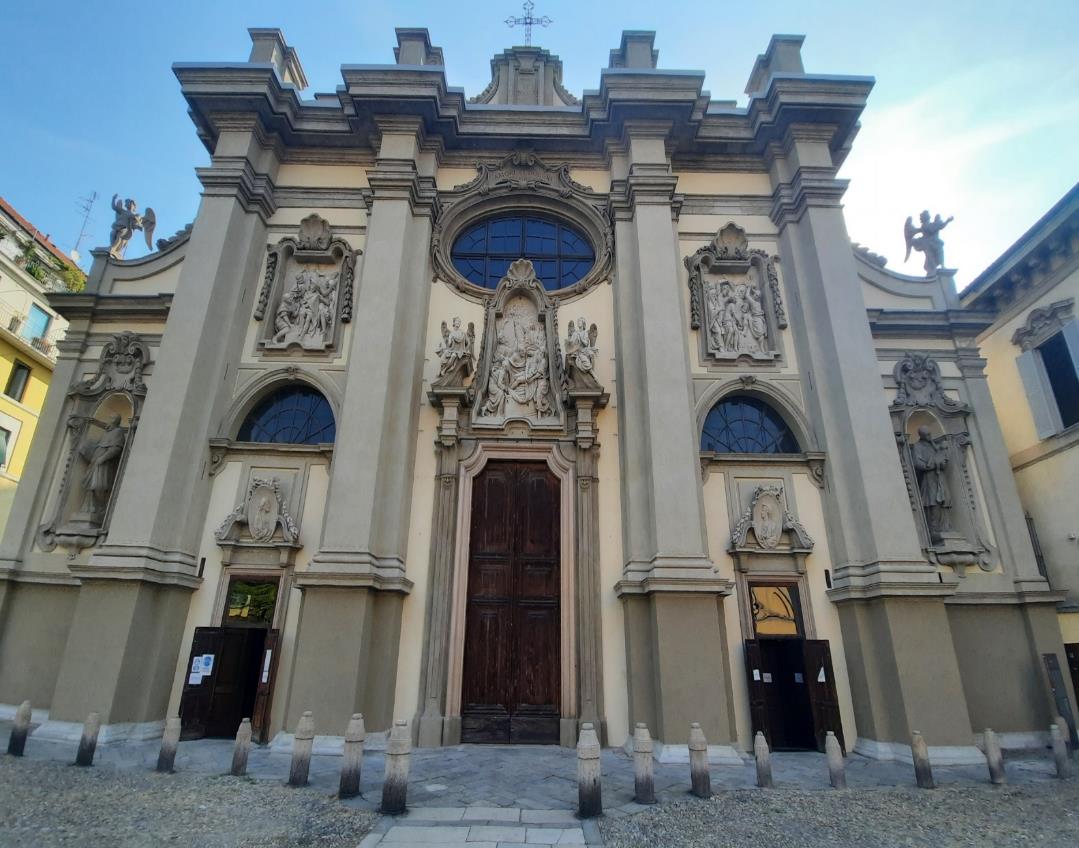 Biblioteki Mediolańskiego Systemu Bibliotecznego biorące udział w projekcie:Biblioteka Sormani. Biblioteka Crescenzago. Biblioteka Valvassori Peroni. Biblioteka Chiesa Rossa. Biblioteka Vigentina. Biblioteka Dergano.Biblioteka Falcone e Borsellino.Biblioteka Gallaratese.
Biblioteka Sormani 13.09.2021

Zwiedzanie Biblioteki
Wykład na temat projektu „Condominium libraries”. Biblioteki tego typu organizują imprezy, spotkania, warsztaty dla lokalnej społeczności – Condominio = Społeczność / Spółdzielczość.
Social Librarian – tzw. bibliotekarz socjalny – specjalizuje się w organizacji wydarzeń imprez dla lokalnych społeczności.
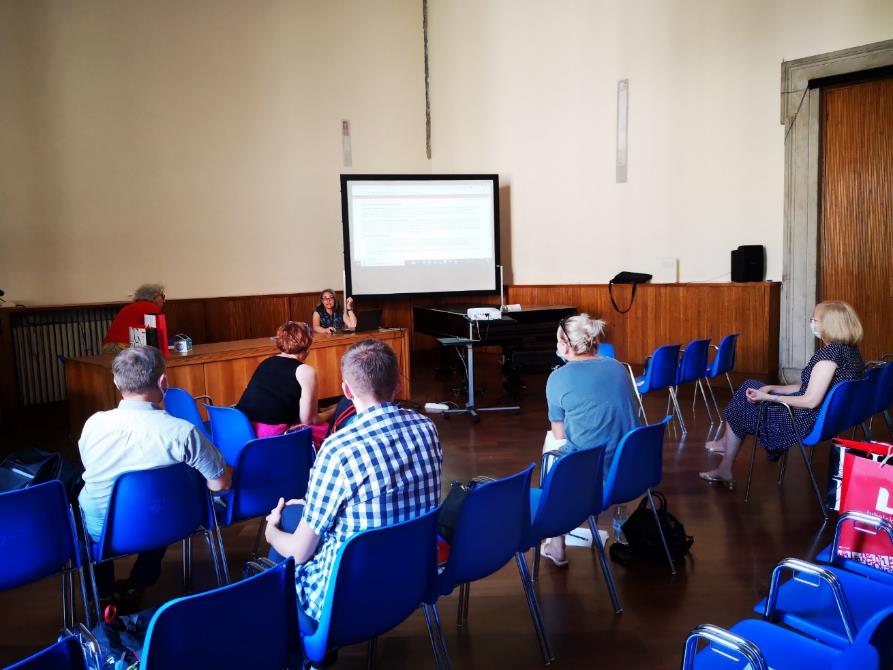 Biblioteka Sormani – Informatorium
                       13.09.2021
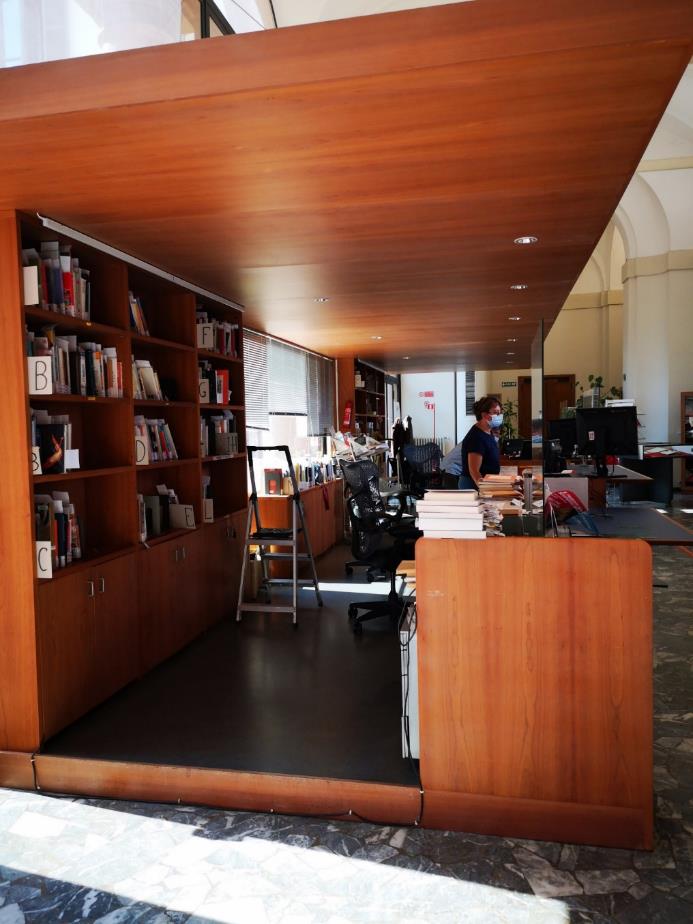 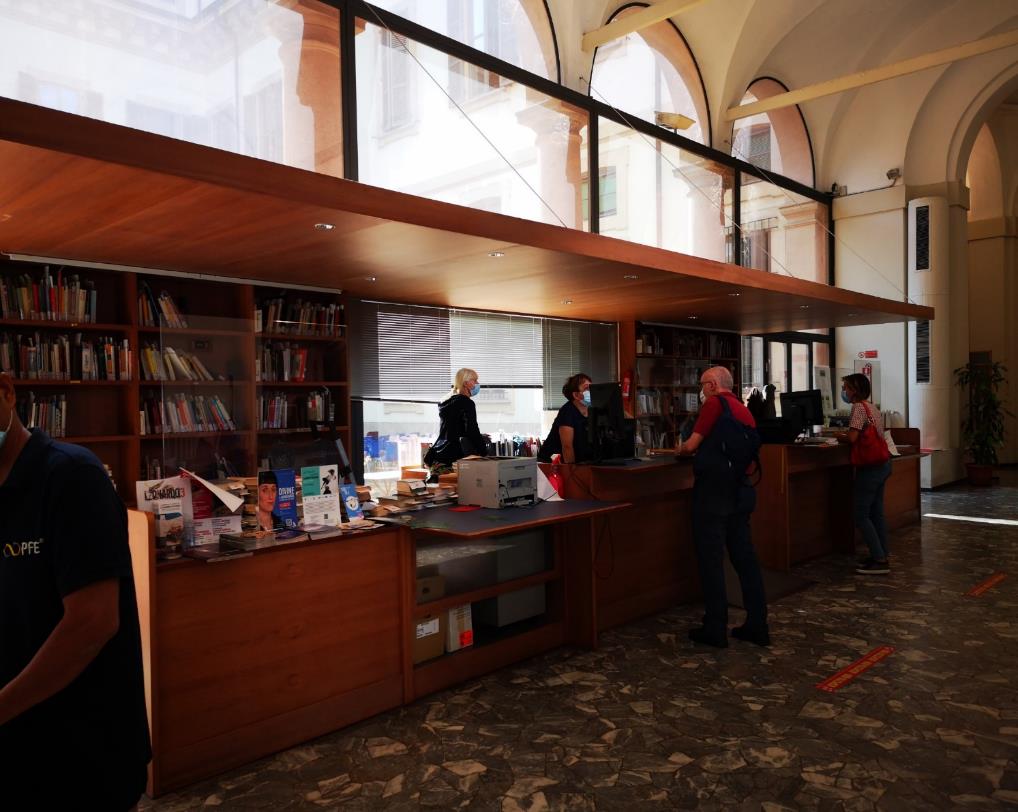 Biblioteka Sormani – Czytelnia Czasopism
                 13.09.2021
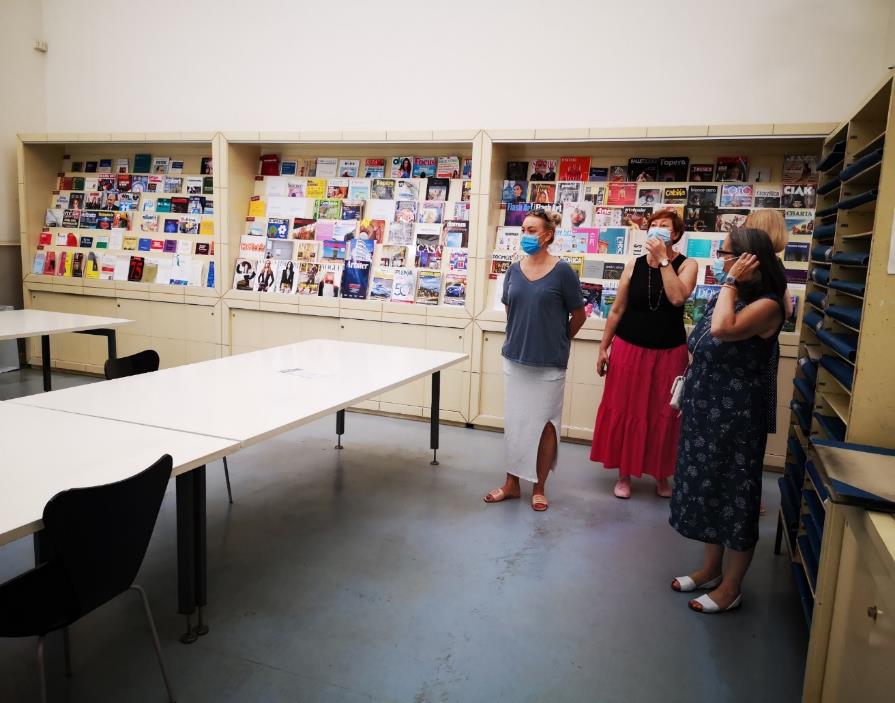 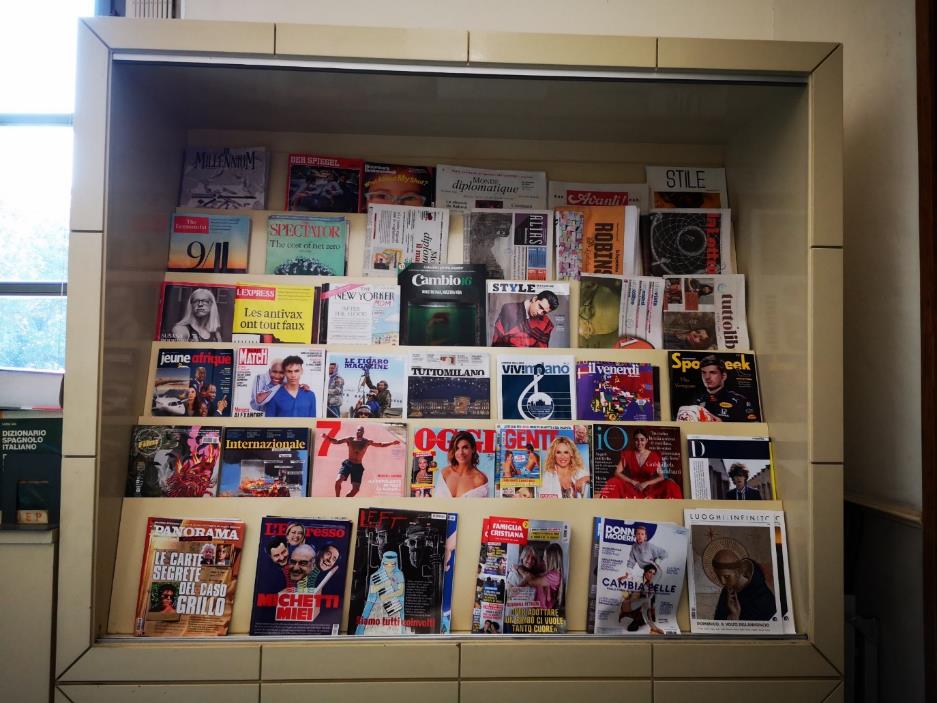 Biblioteka Sormani – Czytelnia naukowa
                     13.09.2021
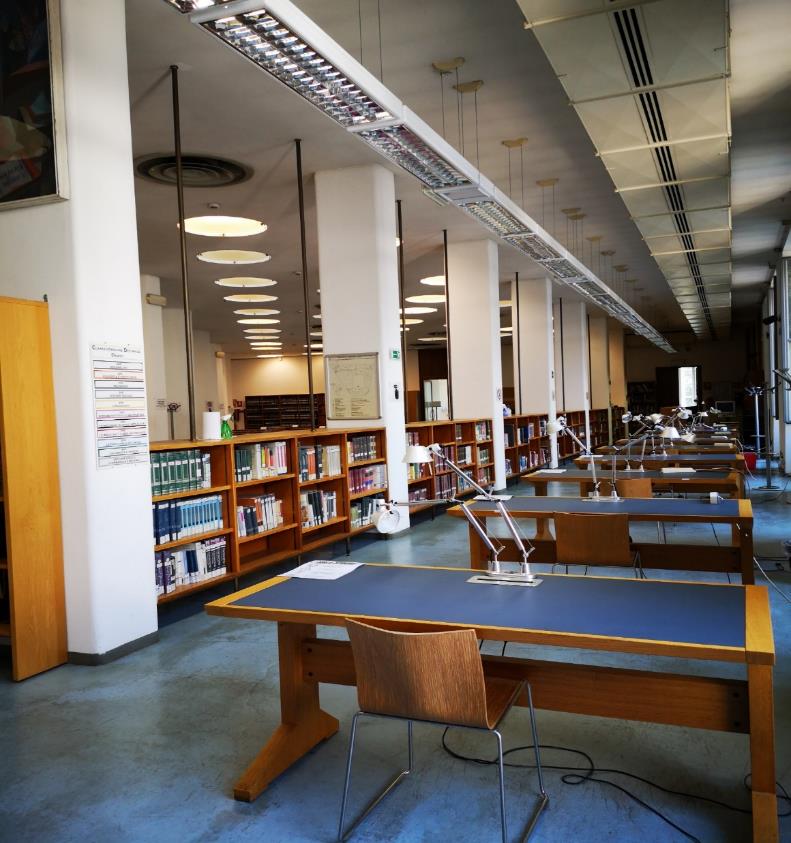 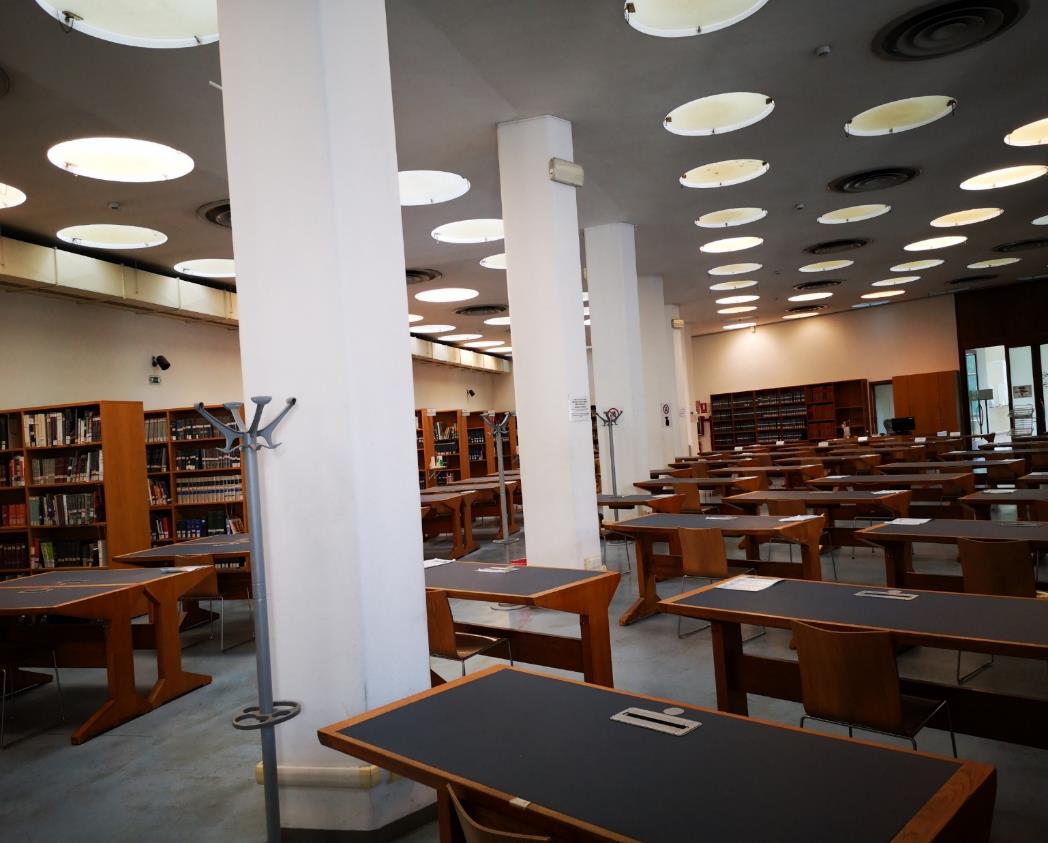 Biblioteka Sormani – Czytelnia naukowa
             13.09.2021
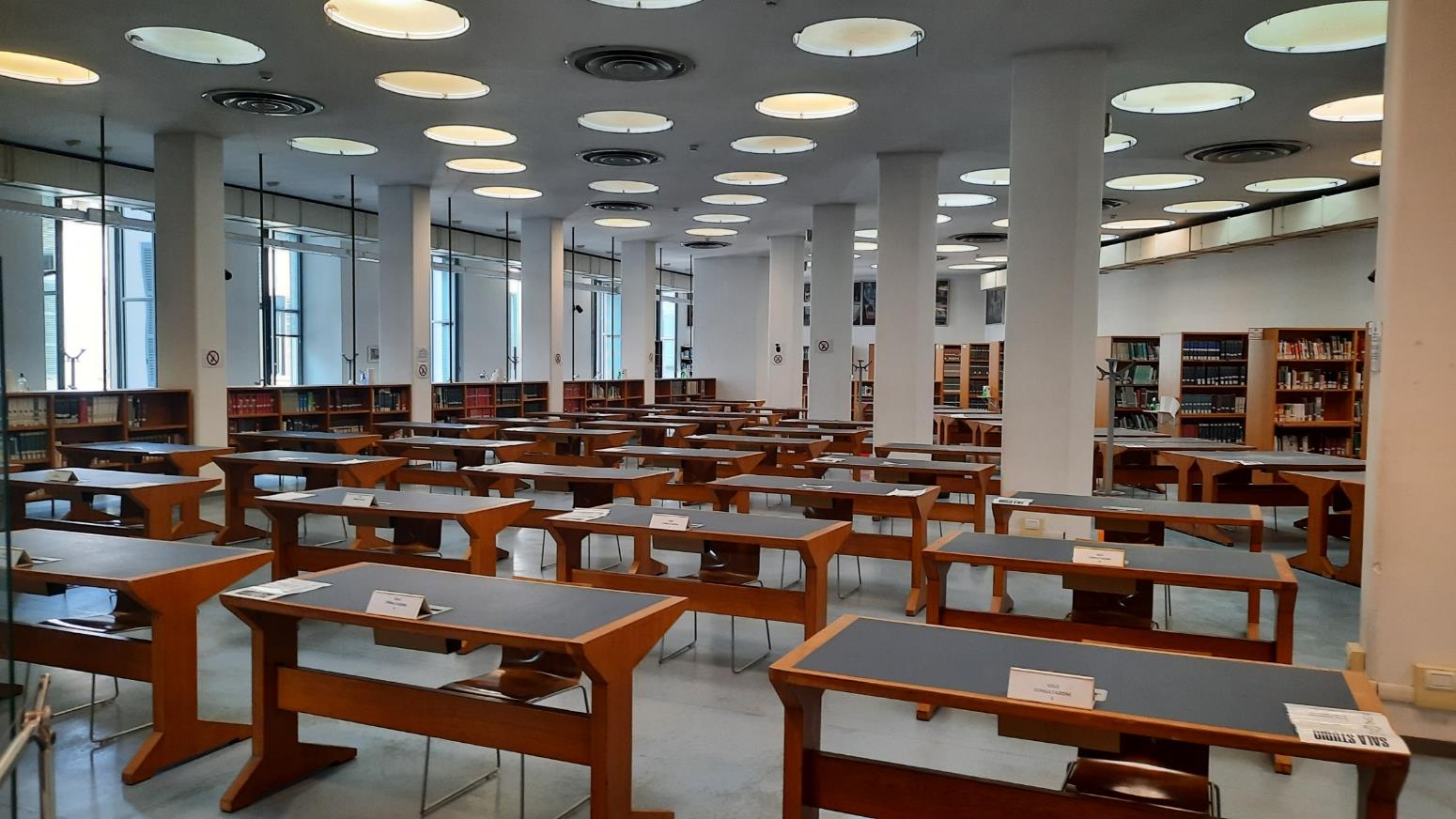 Biblioteka Sormani 
                13.09.2021
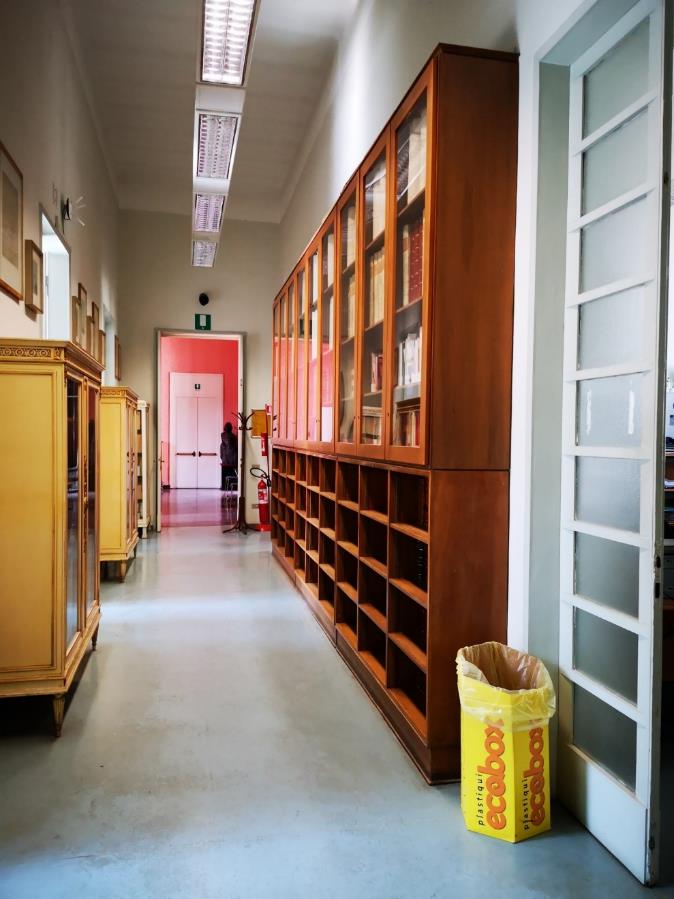 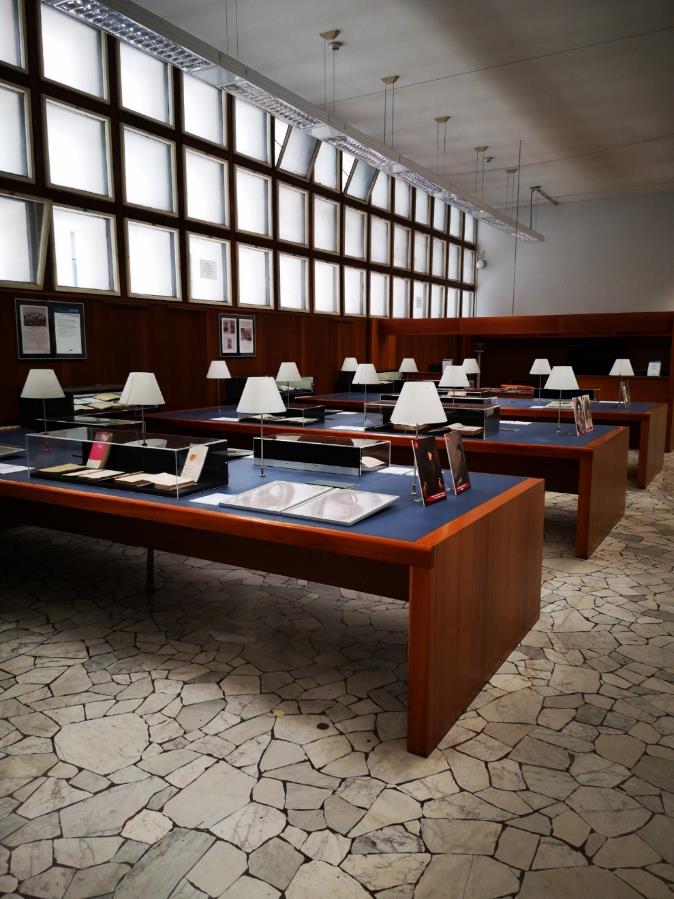 Biblioteka CRESCENZAGO 14.09.2021

Biblioteka działa w dzielnicy zamieszkanej, w znacznej części, przez mieszkańców pochodzenia arabskiego. W bibliotece wyodrębniono księgozbiór w języku arabskim, a także realizuje się projekty adresowane do społeczności arabskiej, np. kursy języka włoskiego. 
Projekt „Żywa Biblioteka” - książką jest człowiek czyli osoba z grup postrzeganych stereotypowo, celem jest wzajemne poznanie się i zwiększenie asymilacji kulturowej mieszkańców Mediolanu pochodzących z różnych stron świata. Organizuje się spotkania, warsztaty, rozmowy na dowolny temat.
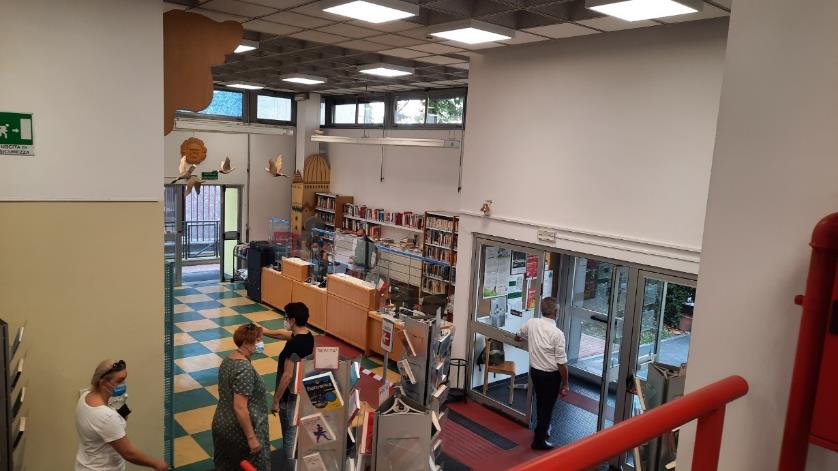 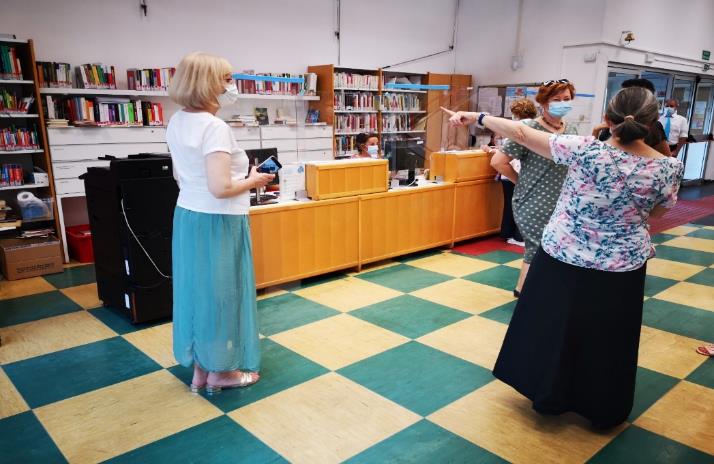 Biblioteka crescenzago 
          14.09.2021
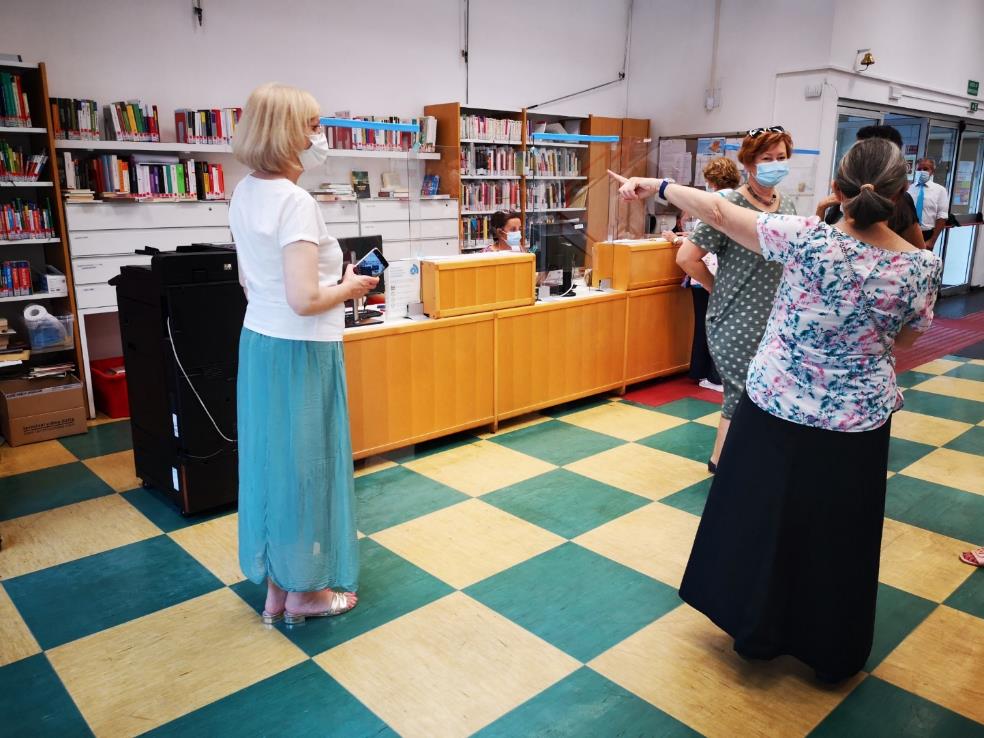 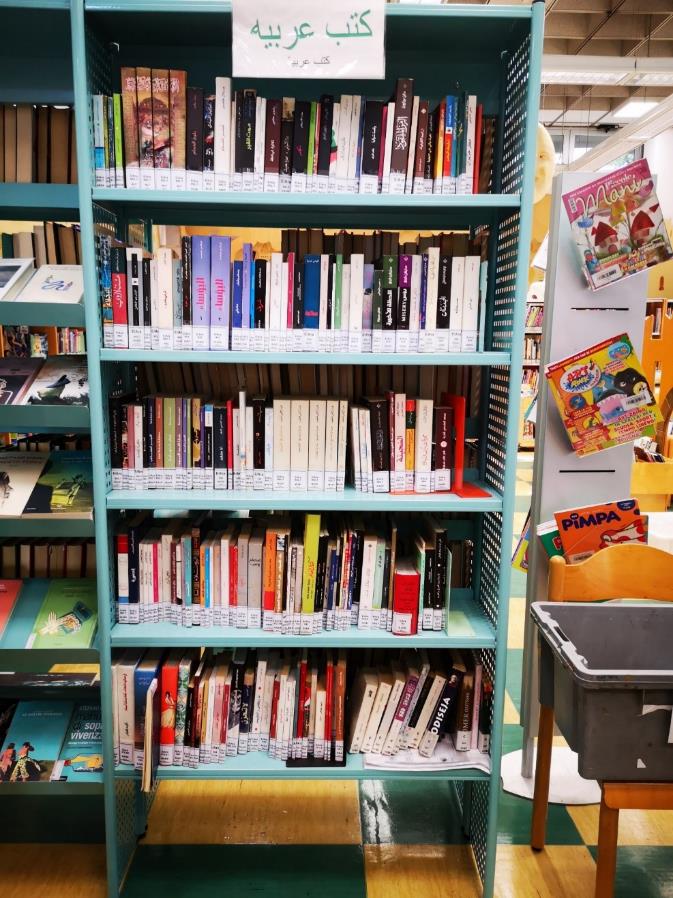 BIBLIOTEKA VALVASSORI PERONI
14.09.2021

Biblioteka współpracuje z Krajowym Stowarzyszeniem Osób Niedowidzących we Włoszech. W bibliotece jest pracownia ze specjalistycznych sprzętem,  który ułatwia czytanie osobom niedowidzącym. Projekt ma szeroki zasięg. Celem jest pomoc w większej aktywizacji społecznej osób niedowidzących, pomoc w odnajdywaniu się w codziennym życiu, także poza biblioteką.
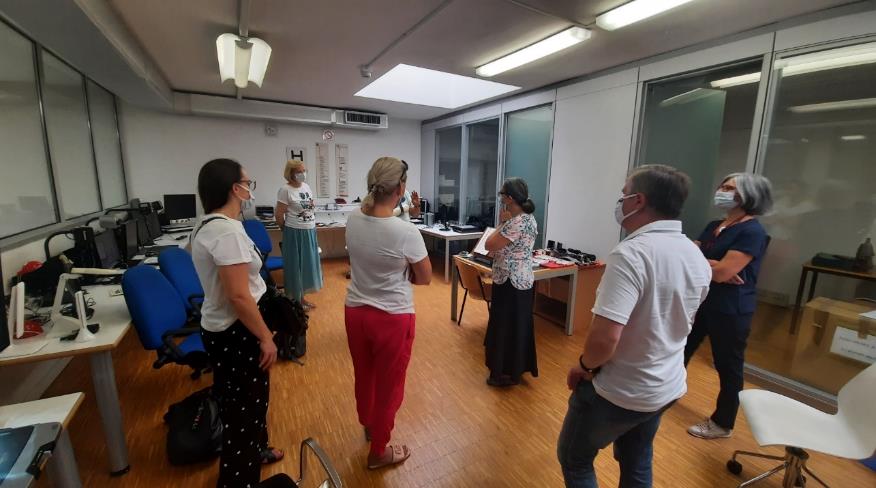 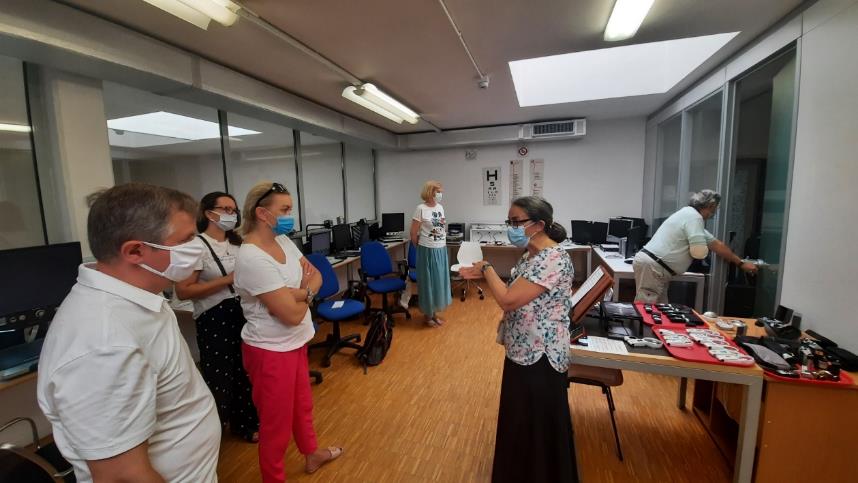 Biblioteka Valvassori PERONI 
           14.09.2021
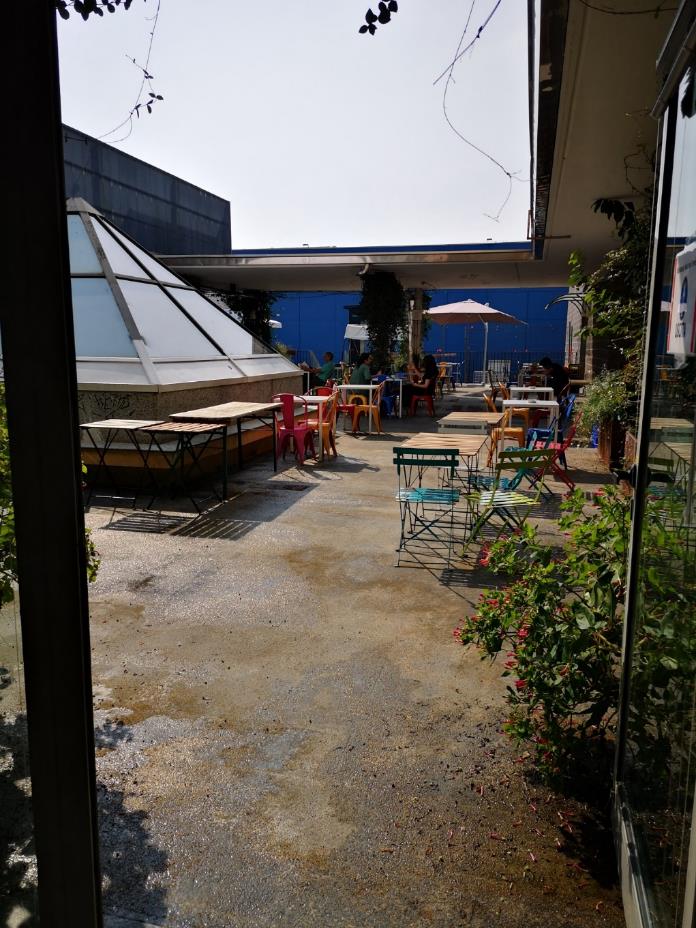 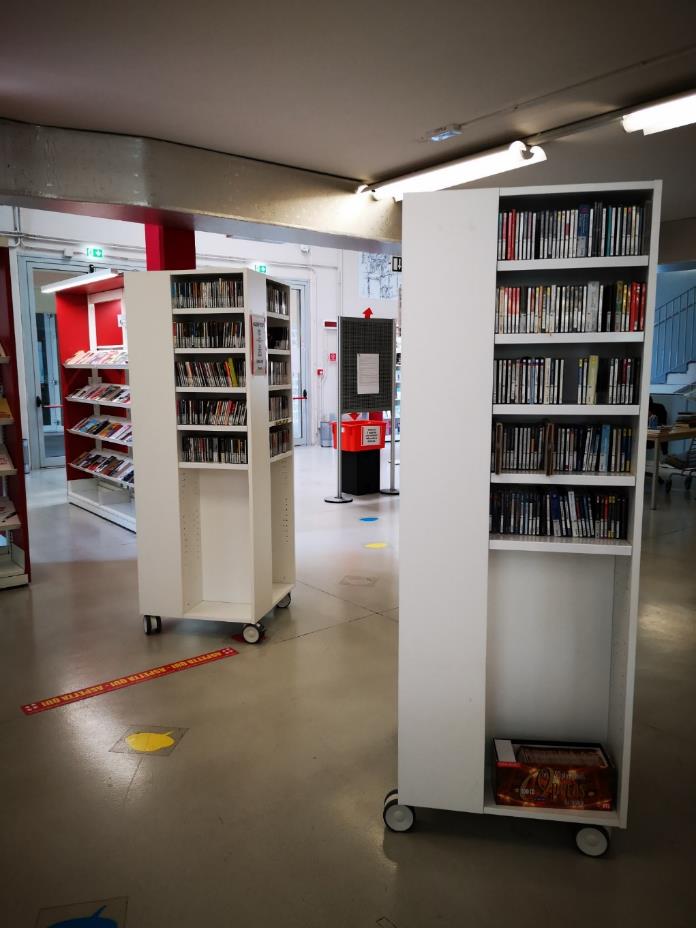 BIBLIOTEKA CHIESA ROSSA 15.09.2021

Biblioteka w dawnej stadninie koni. Duża przestrzeń zarówno w budynku, jak i na zewnątrz stwarza możliwości organizowania wydarzeń. Biblioteka realizuje wiele projektów skierowanych do osób z różnego rodzaju niepełnosprawnością, np. dla osób z Zespołem Aspargera, z Zespołem Downa. Są to warsztaty, spotkania, czytanie książek. 
Przesłanie: niezwykle ważne jest to, żeby biblioteka wyszła do ludzi z własnymi inicjatywami, a nie tylko czekała na czytelników.
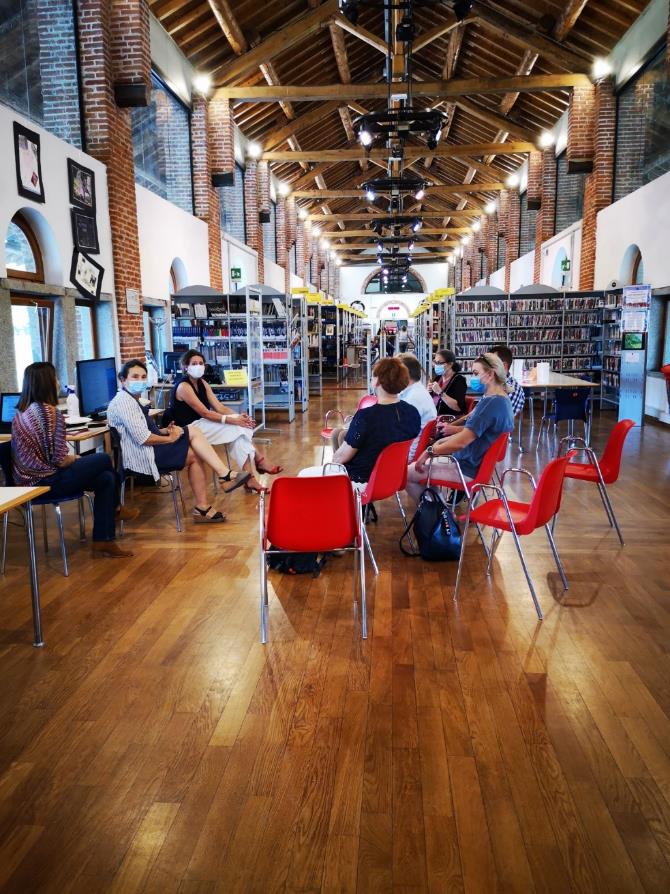 Biblioteka Chiesa Rossa 
         15.09.2021
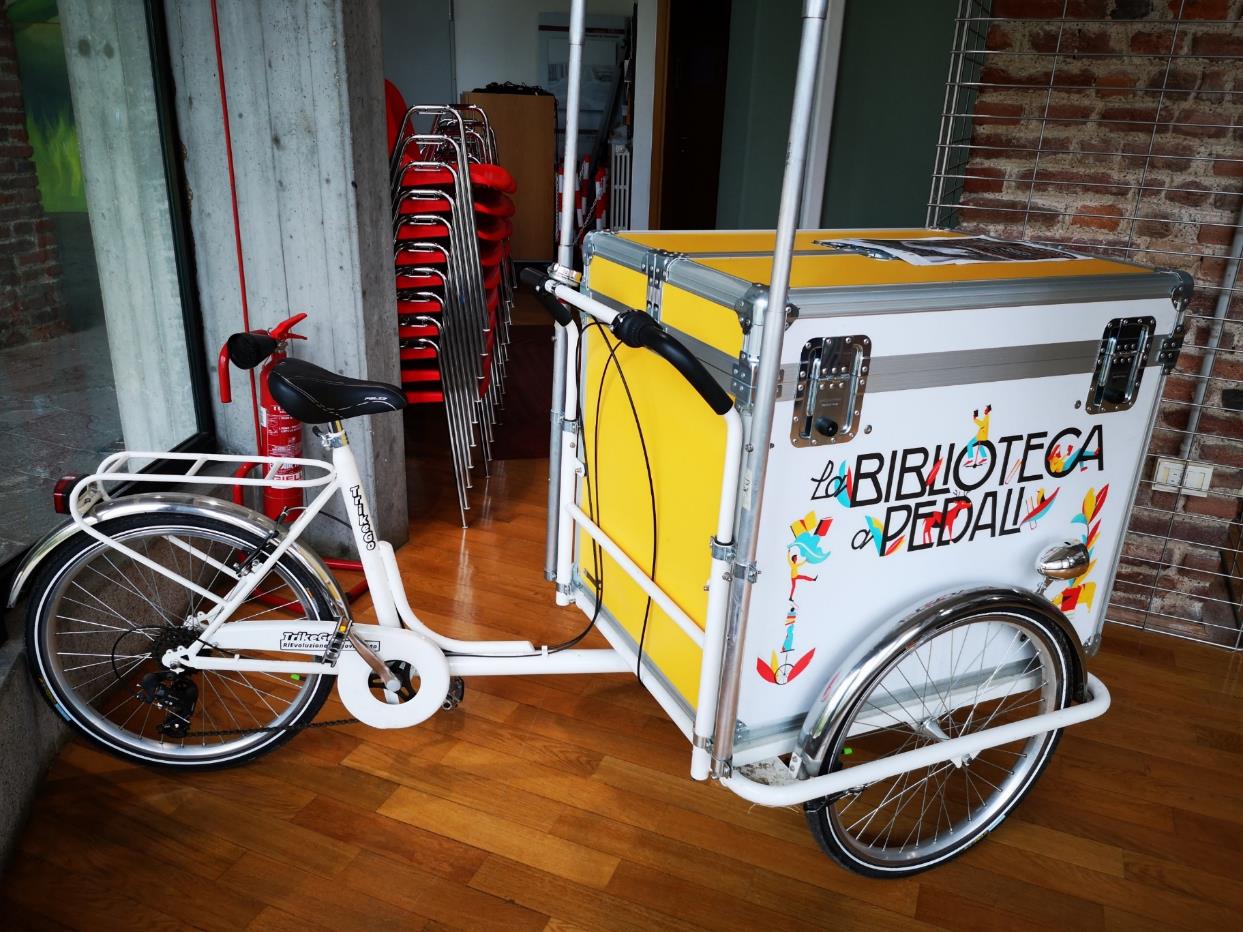 Biblioteka Chiesa Rossa 
       15.09.2021
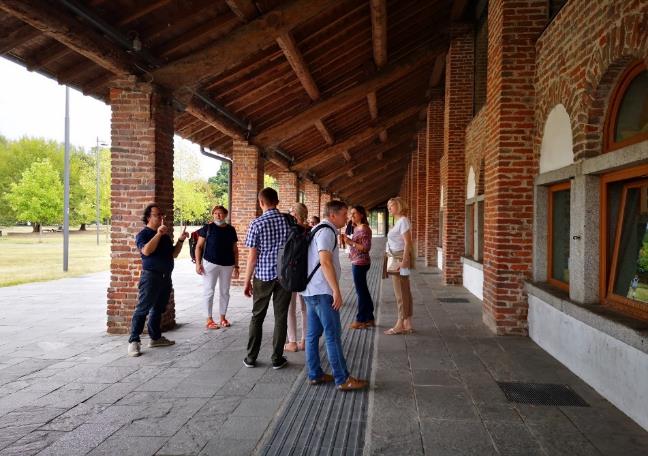 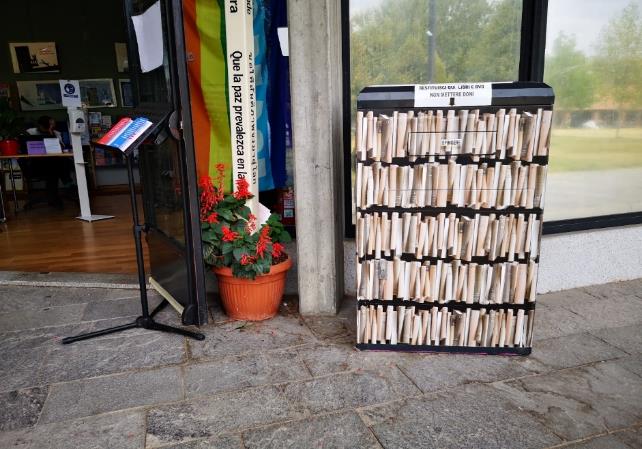 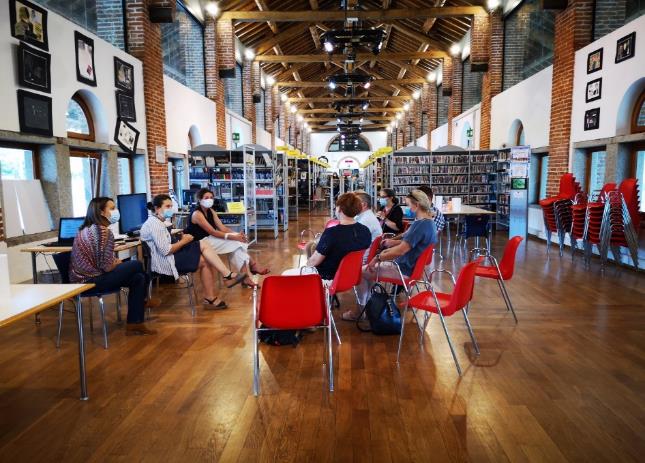 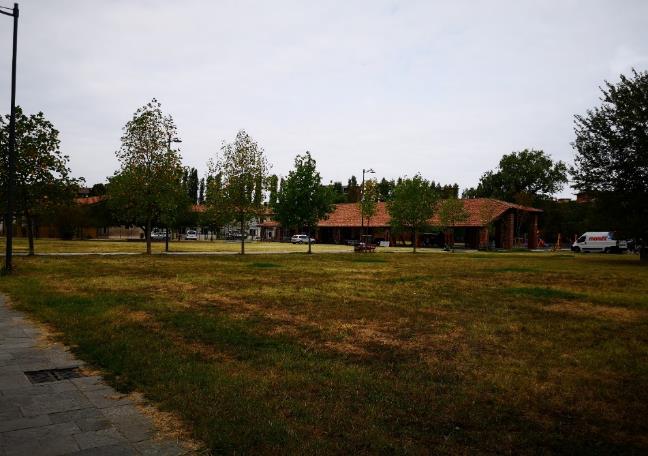 BIBLIOTEKA VIGENTINA 15.09.2021

Projekt Inbook – książki nie zawierają tekstu drukowanego, lecz uniwersalne symbole, które spełniają funkcje terapeutyczne w pracy z dziećmi z zaburzeniami, a także są wykorzystywane w trakcie zajęć z dziećmi różnych narodowości.
Współpraca ze szpitalem dziecięcym w Mediolanie
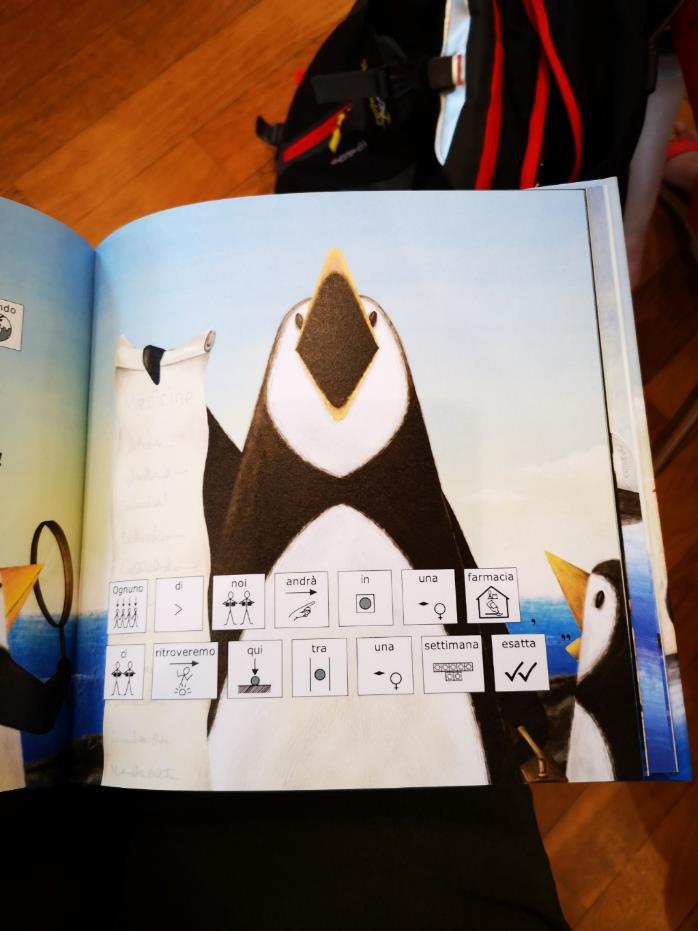 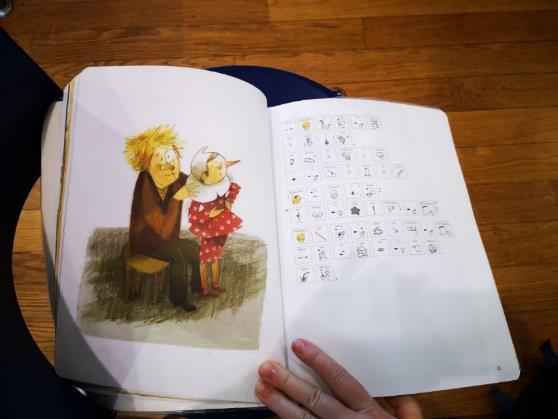 Biblioteka VIGENTINA 
      15.09.2021
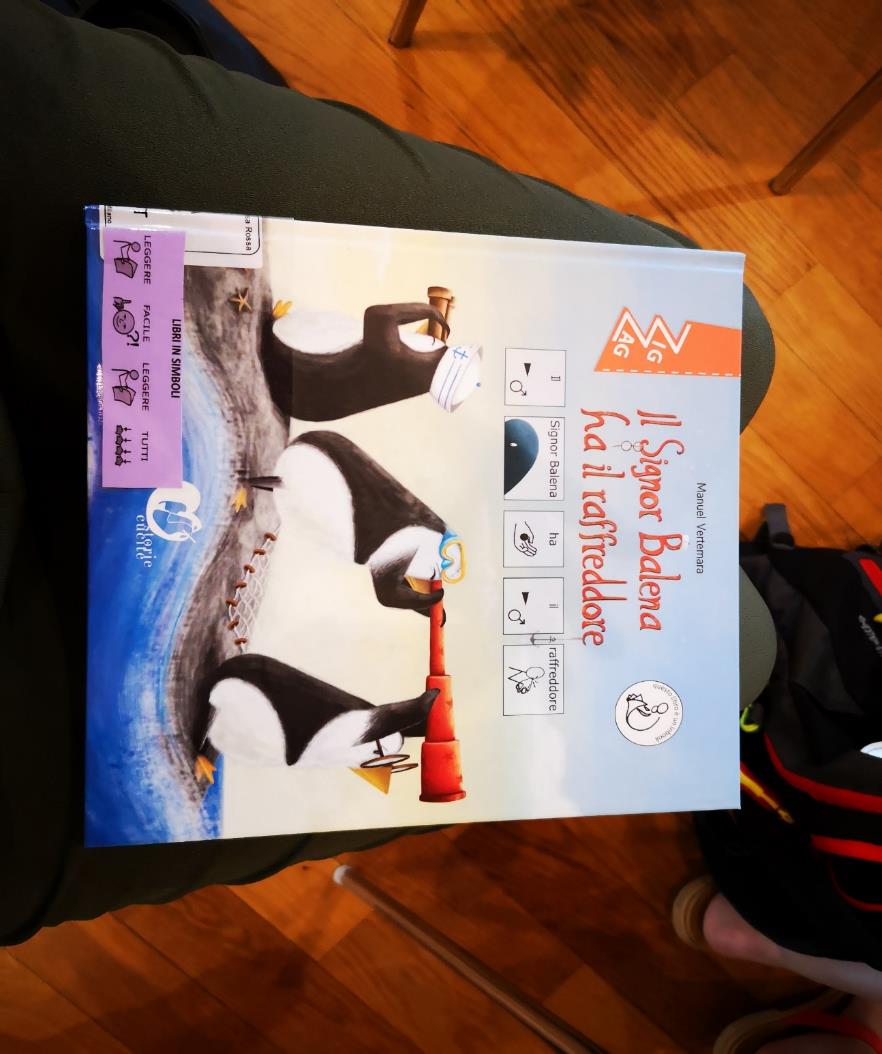 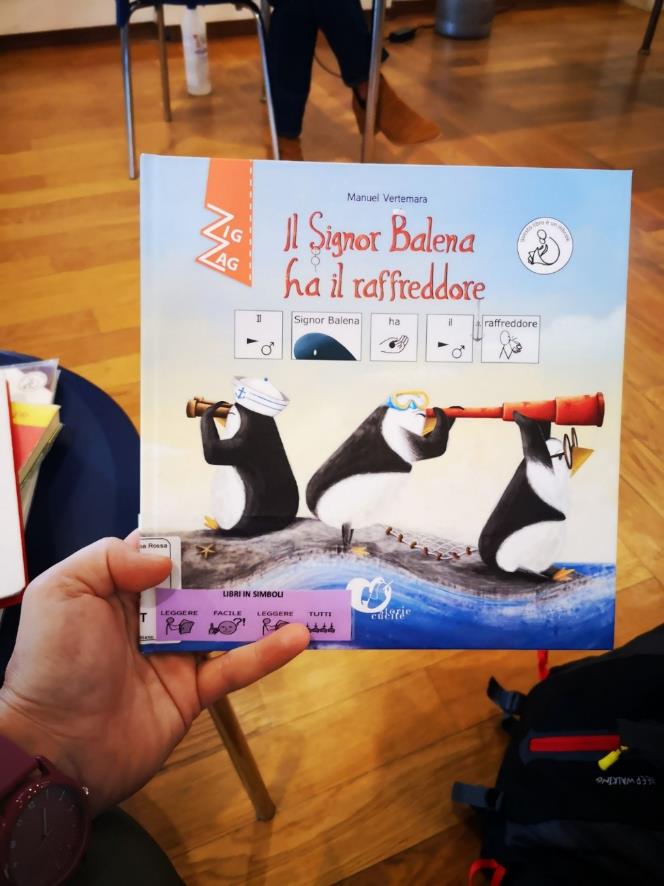 BIBLIOTEKA DERGANO ROSSA 
16.09.2021

Biblioteka w dzielnicy zamieszkanej przez mieszkańców pochodzenia azjatyckiego oraz osoby z Europy Wschodniej. Realizuje projekty dla tych grup etnicznych, np. kursy języka włoskiego; wydzielony księgozbiór w języku chińskim.
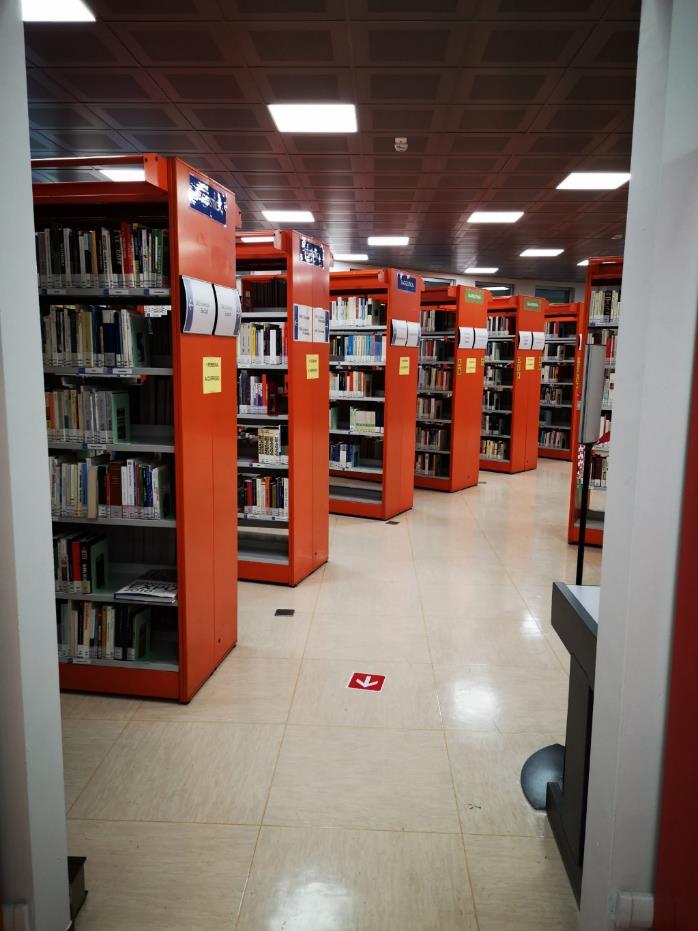 Biblioteka  dERGANO 
    16.09.2021
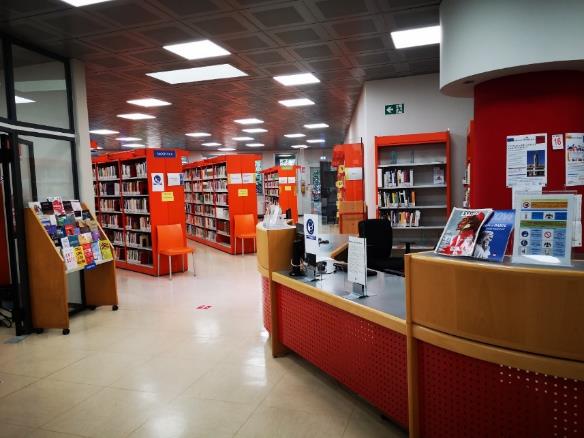 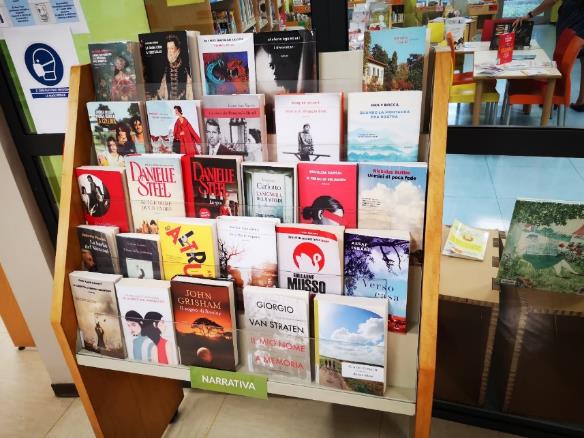 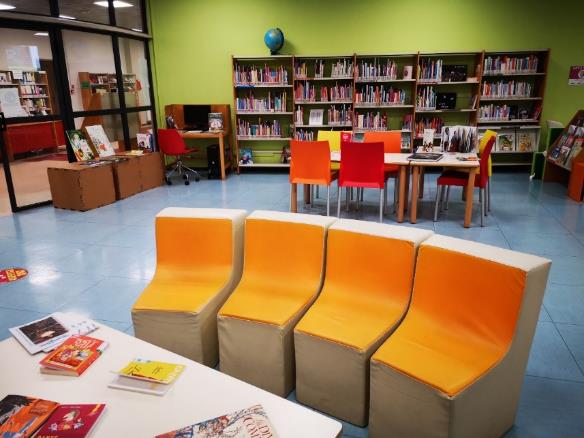 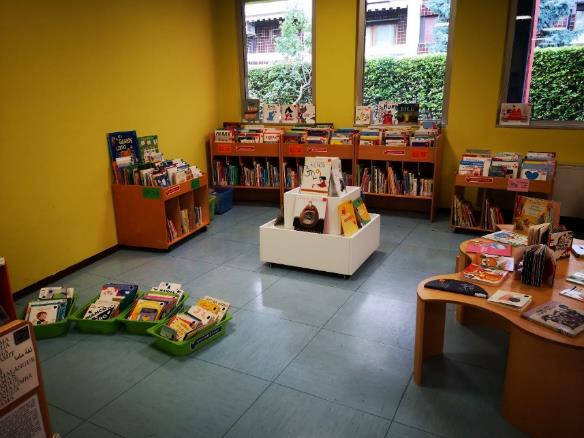 Biblioteka  dERGANO 
     16.09.2021
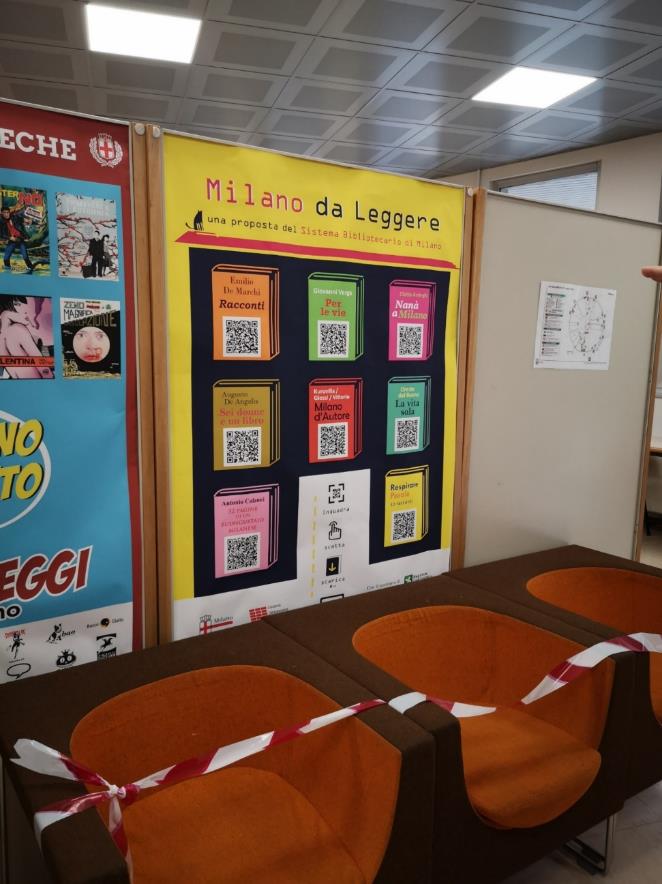 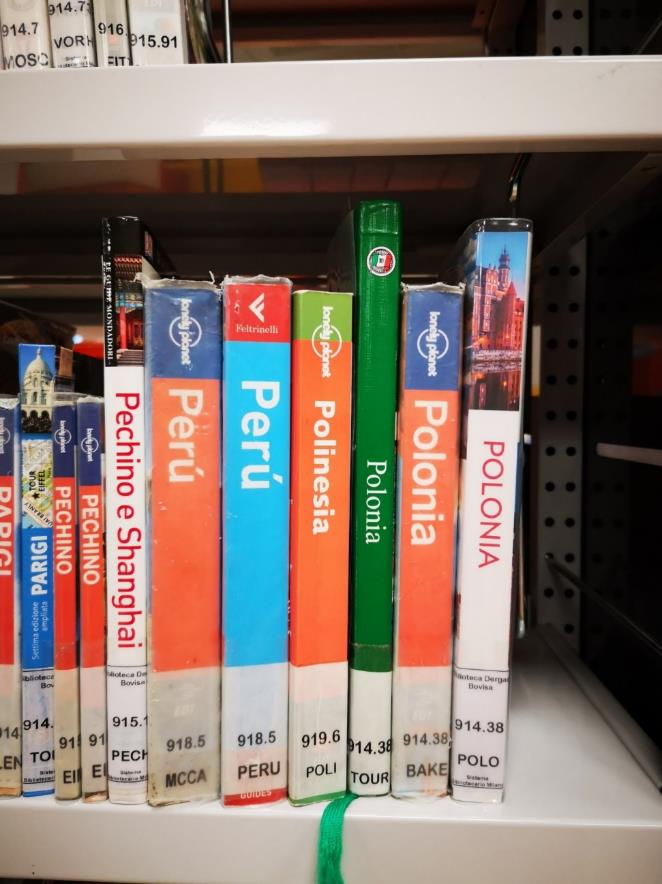 BIBLIOTEKA FALCONE 
E BORSELLINO 
16.09.2021

Uczestniczymy w wydarzeniu Głośne Czytanie. Czytanie odbywa się na małym zamkniętym osiedlu mieszkaniowym. Jest to czytanie na głos w małej zamkniętej społeczności o ewidentnie zróżnicowanym pochodzeniu, widać przedstawicieli ludności arabskiej, ale też azjatyckiej. Uczestnikami są mieszkańcy osiedla – około 30 osób. Pomysłodawcami i organizatorami  wydarzenia są wolontariusze.
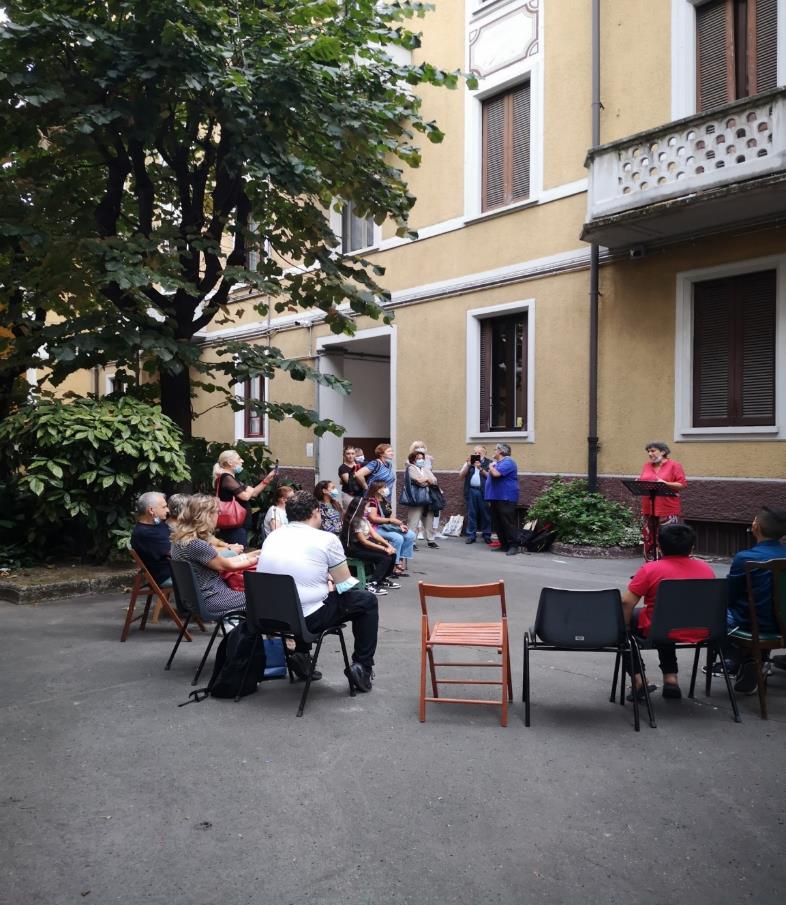 Biblioteka FALCONE E BORSELLINO 
16.09.2021
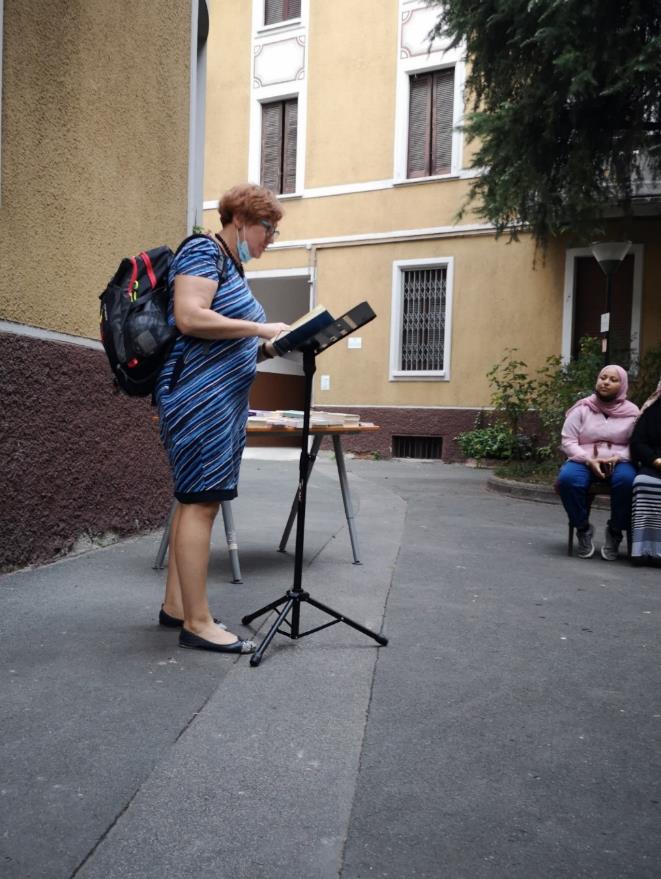 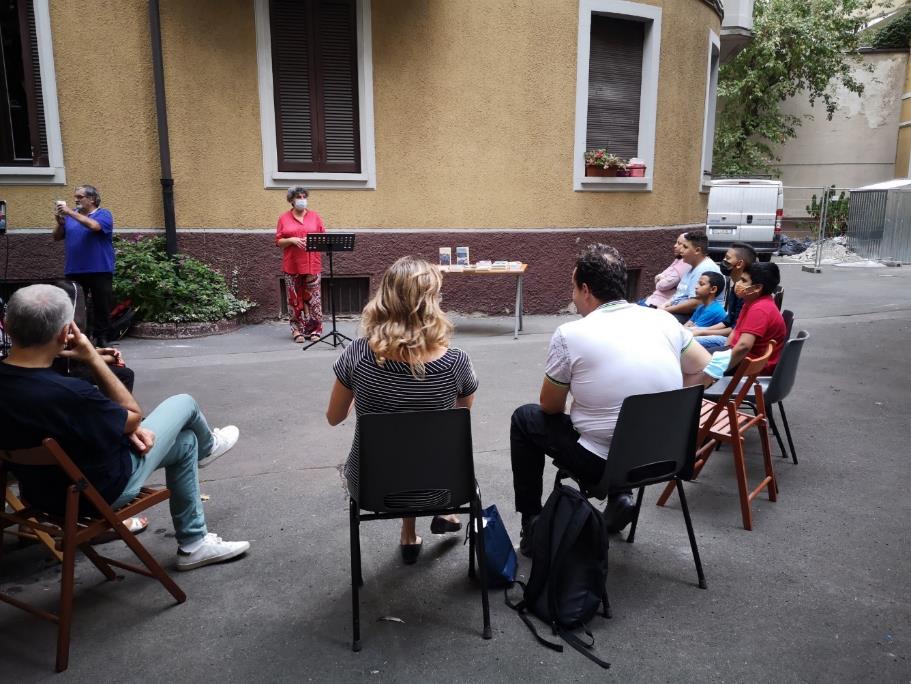 Biblioteka FALCONE E BORSELLINO 
16.09.2021
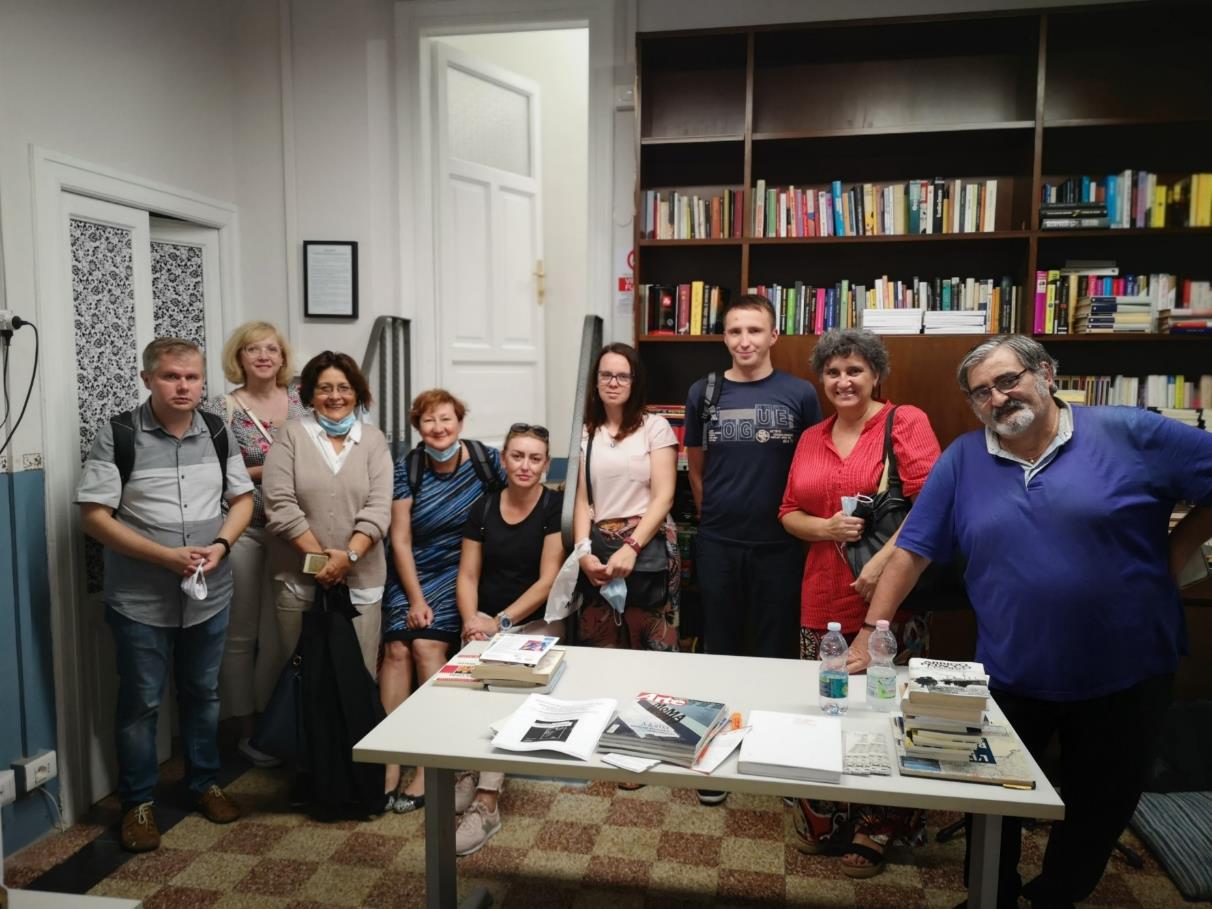 BIBLIOTEKA GALLARATESE 17.09.2021

Projekt „LABary” – skierowany do dzieci i młodzieży, polega na wykorzystaniu nowoczesnych technologii takich, jak robotyka, automatyka, drukowanie na drukarce 3D. Na zajęciach, warsztatach dzieci uczą się obsługi robotów oraz same budują roboty z klocków Lego. Projekt sfinansowany przez firmę Swarovski.
Projekt skierowany do starszych osób – ma na celu nauczyć obsługi Smartfonów i osiągnięcia samodzielności w obsłudze telefonów zaawansowanych technologicznie.
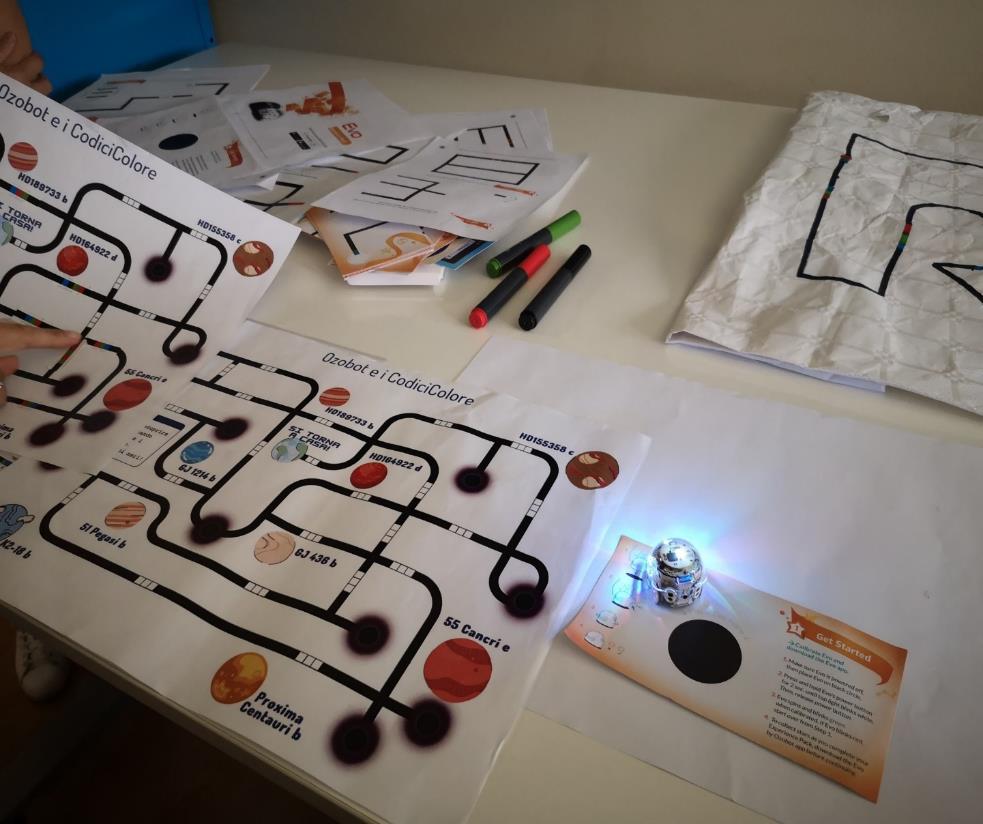 Biblioteka GALLARATESE 
      17.09.2021
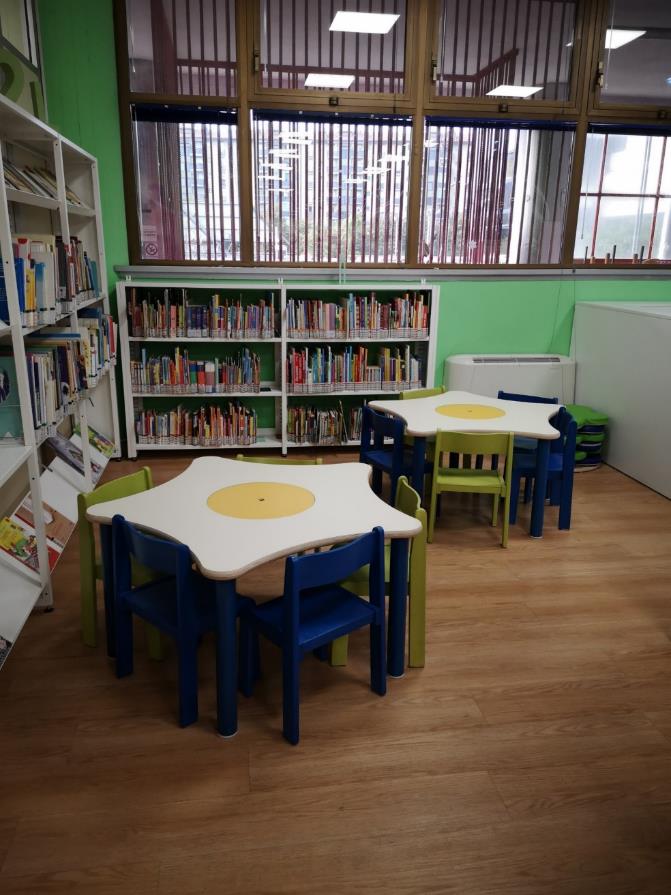 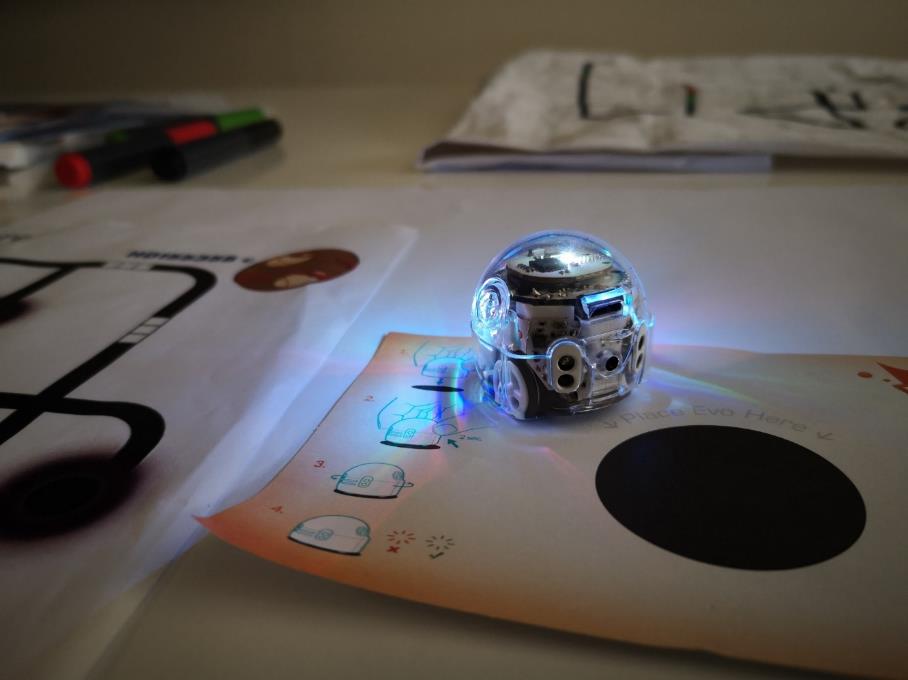 Job Shadowing in the Milan Public Library – podsumowanie

Większość z odwiedzonych przez Nas bibliotek ma podobną do polskich bibliotek strukturę organizacyjną. Niemal wszędzie funkcjonują agendy: Dział Informacji, Czytelnia Naukowa, Czytelnia Czasopism, Czytelnia Internetowa, Wypożyczalnia, Oddział Dziecięcy, Oddział Regionalny.
Biblioteki poza podstawową działalnością, realizują wiele projektów prospołecznych, dostosowanych do potrzeb mieszkańców danej dzielnicy, współpracują z organizacjami społecznymi, instytucjami i innymi podmiotami obecnymi w życiu lokalnej społeczności.
Projekty, wydarzenia, imprezy realizowane w mediolańskich bibliotekach mają na celu pomoc mieszkańcom w asymilacji społecznej, wzajemnym poznawaniu się, a także w odnajdywaniu się w życiu codziennym.
Social Librarian – bibliotekarz socjalny – osoba ważna w lokalnych społecznościach Mediolanu.
Job Shadowing in the Milan Public Library – podsumowanie

Żywa Biblioteka – popularna w Mediolanie forma pracy z użytkownikami bibliotek, idea warta popularyzacji, szczególnie w społecznościach wielonarodowych, wielokulturowych. Przyczynia się do wzrostu świadomości na temat stereotypów i uprzedzeń, promuje tolerancję i różnorodność. Pomaga w asymilacji różnych grup etnicznych, społecznych. Projekty tego typu są realizowane również w Polsce.
Działalność bibliotek w Mediolanie rozwija się dynamicznie dzięki zatrudnianiu znacznej liczby wolontariuszy.
Biblioteka nie może tylko czekać na czytelników, ale musi wychodzić do ludzi z własnymi inicjatywami, projektami, pomysłami...
Mediolan – bazar z książkami w centrum miasta
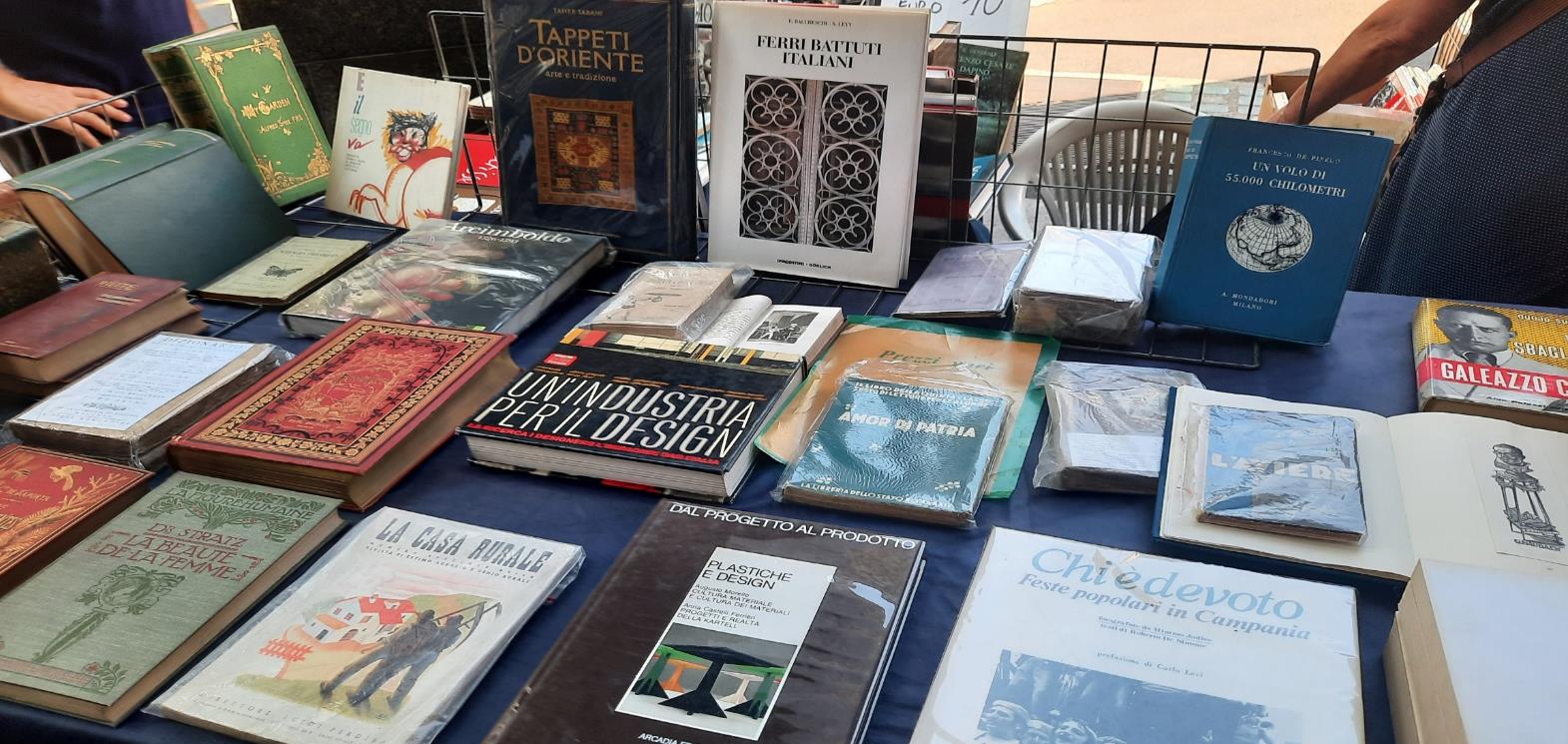 Mediolan – księgarnia w galerii Wiktora Emanuella
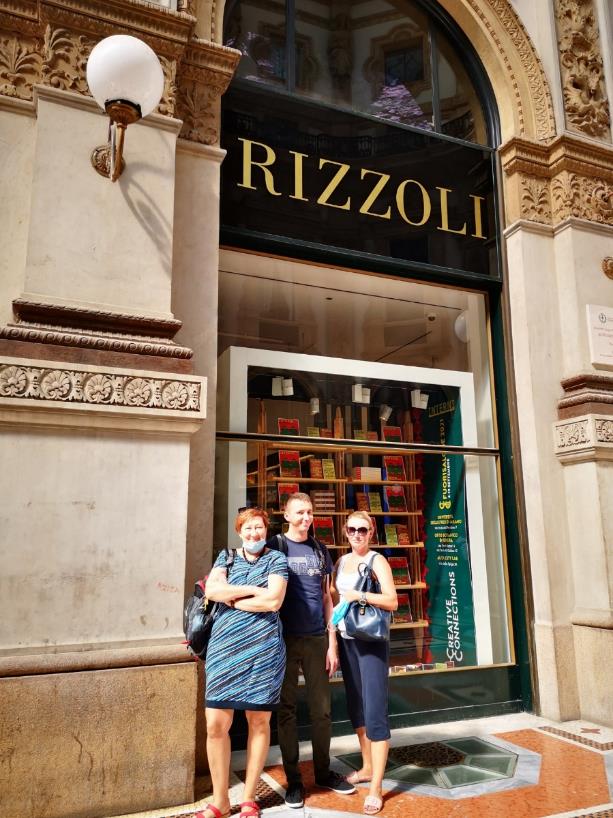 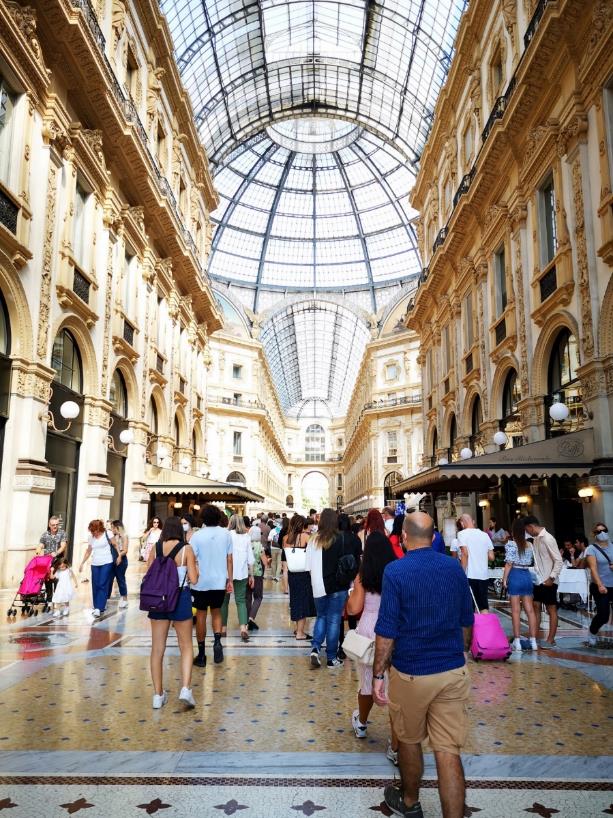 Mediolan – plac i katedra Duomo
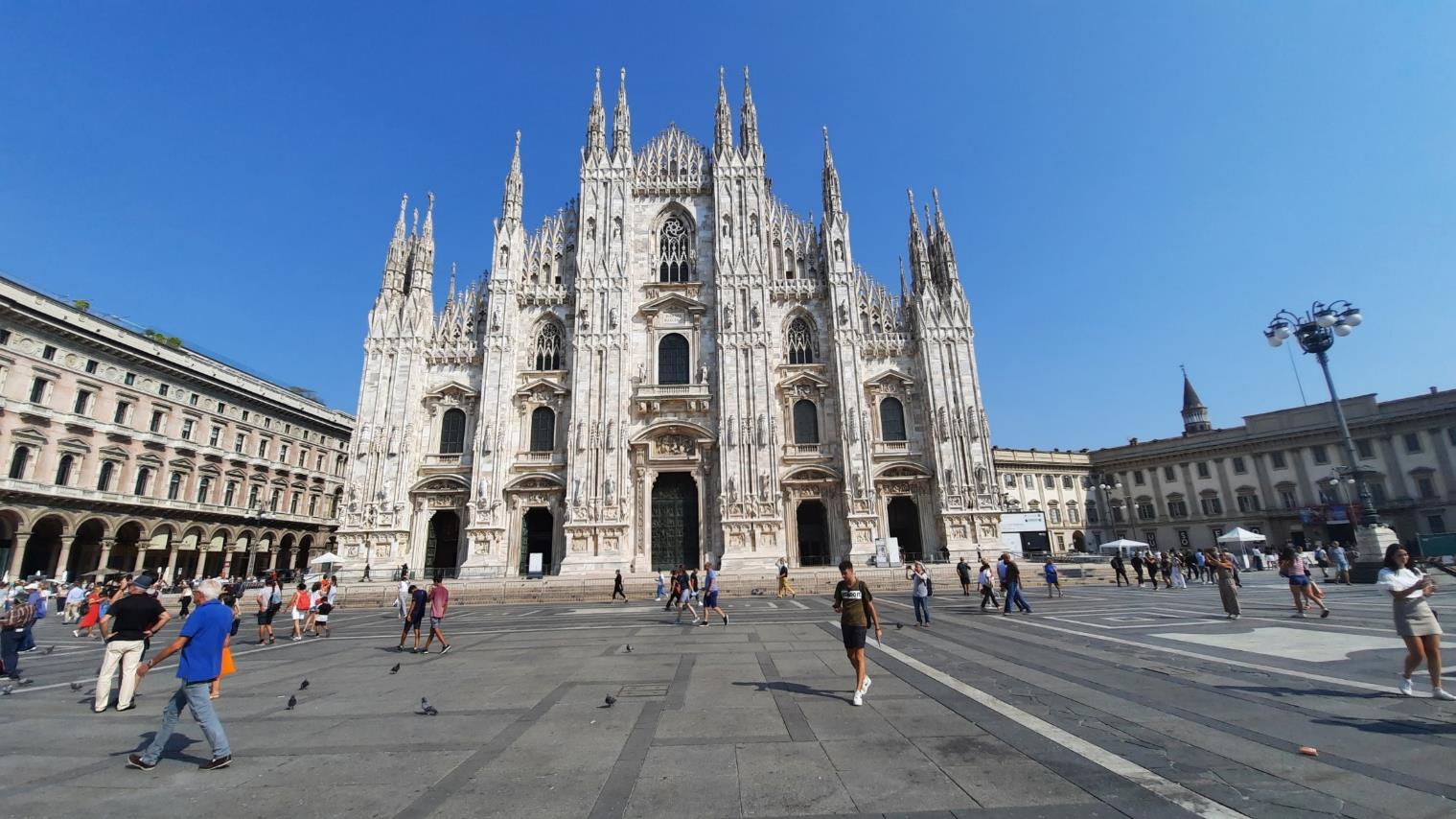 Opracowanie prezentacjiWaldemar KaweckiFotografieNina Dąbrowska
DziękujęMY za uwagę